VISITA GUIDATA
Classi 3^A e 3^ B
Parco della Preistoria
Il tempo delle origini, il tempo dei grandi mutamenti:la comparsa della vita sulla Terra e il suo sviluppo.
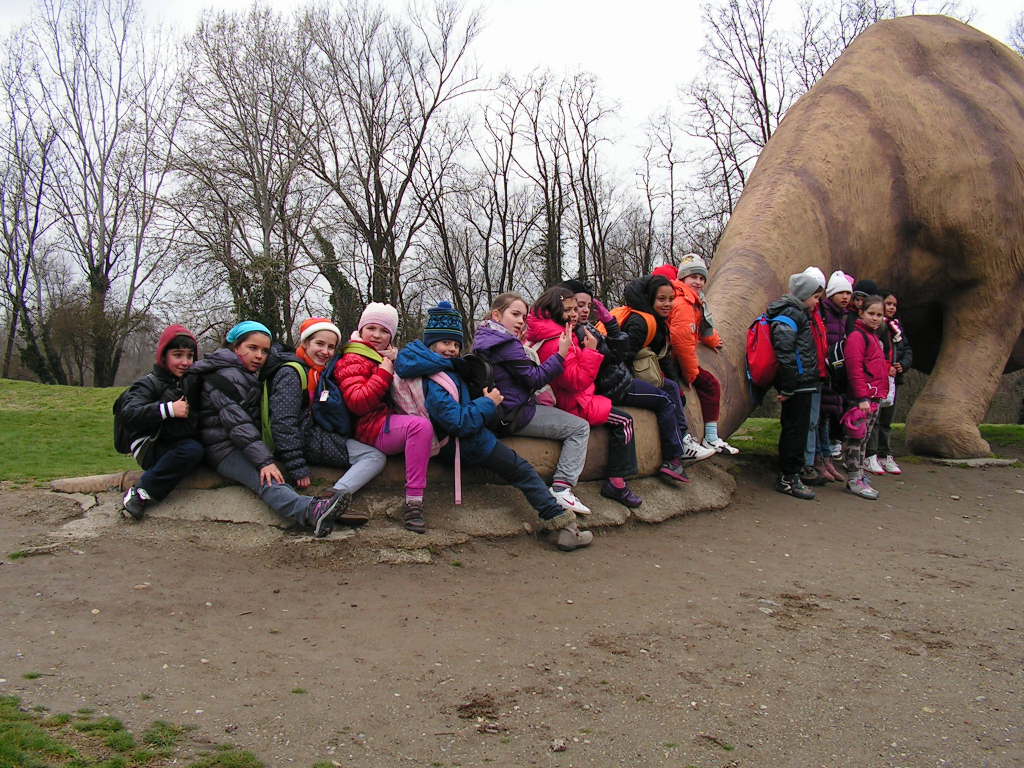 I grandi rettili che popolarono la Terra 300 milioni di anni fa e le ipotesi sulla loro scomparsa.
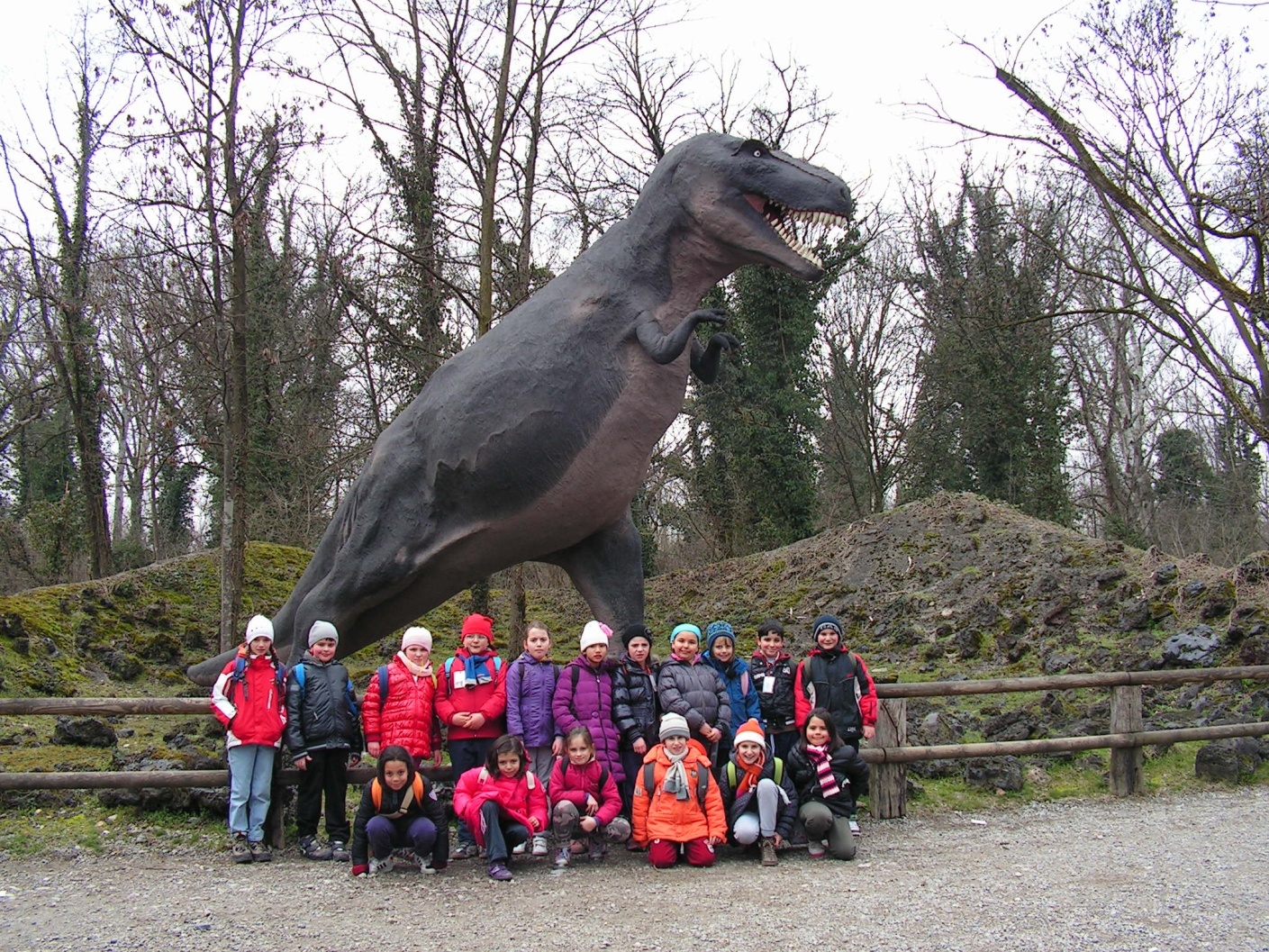